Clinical Practice Guidelines
Liver transplantation
About these slides
These slides give a comprehensive overview of the EASL clinical practice guidelines on liver transplantation

The guidelines were published in full in the February 2016 issue of the Journal of Hepatology
The full publication can be downloaded from the Clinical Practice Guidelines section of the EASL website
Please cite the published article as: European Association for the Study of the Liver. EASL Clinical Practice Guidelines: Liver transplantation. J Hepatol 2016;64:433–85 

Please feel free to use, adapt, and share these slides for your own personal use; however, please acknowledge EASL as the source
About these slides
Definitions of all abbreviations shown in these slides are provided within the slide notes

When you see a home symbol like this one:       , you can click on this to return to the outline or topics pages, depending on which section you are in






Please send any feedback to: slidedeck_feedback@easloffice.eu
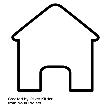 These slides are intended for use as an educational resource and should not be used in isolation to make patient management decisions. All information included should be verified before treating patients or using any therapies described in these materials
Guideline panel
Chair:
Patrizia Burra

Panel members:
Andrew Burroughs,* Ivo Graziadei, Jacques Pirenne, Juan Carlos Valdecasas, Paolo Muiesan, Didier Samuel, Xavier Forns
*Andrew Burroughs passed away during the preparation of this guideline,Giacomo Germani and Emmanuel Tsochatzis contributed to its completion
EASL CPG LT. J Hepatol 2016;64:433–85
Outline
EASL CPG LT. J Hepatol 2016;64:433–85
Methods
Grading evidence
Grading evidence
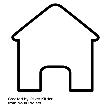 Grading is adapted from the GRADE system1
1. Guyatt GH, et al. BMJ 2008:336:924–6;
EASL CPG LT. J Hepatol 2016;64:433–85
[Speaker Notes: GRADE, Grading of Recommendations Assessment Development and Evaluation

Guyatt GH, Oxman AD, Vist GE, Kunz R, Falck-Ytter Y, Alonso-Coello P, Schünemann HJ; GRADE Working Group. GRADE: An emerging consensus on rating quality of evidence and strength of recommendations. BMJ. 2008 Apr 26;336(7650):924-6]
Background
Introduction to liver transplantation
Introduction to liver transplantation
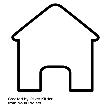 First performed >50 years ago

Has evolved rapidly
Standard therapy for acute and chronic liver failure of all aetiologies
>80,000 performed to date*

Improved survival rates
96% at 1 year
71% at 10 years

Success due to several advances
New immunosuppressive agents
New preservation solutions
Improved surgical techniques
Early diagnosis and management of complications post-LT
Indications have expanded
Growing demand for transplantable grafts
Dramatic organ shortage

Ongoing challenges
Expansion of the donor pool
To minimize deaths on the wait list
Management of long-term outcomes
Patients are surviving longer
Need to deal with side effects of immunosuppressive therapy
*As at the time of publication of this CPG
EASL CPG LT. J Hepatol 2016;64:433–85
[Speaker Notes: LT, liver transplantation]
Guidelines
Key recommendations
Topics
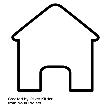 The candidate for liver transplantation
Organ donation
Liver transplantation
Immunosuppression
Medical complications
Lifestyle in long-term follow-up
Click on a topic to skip to that section
The candidate for LT: indications
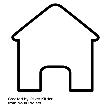 LT should be considered in any patient with ESLD, in whom:
LT would extend life beyond that predicted by the natural history of underlying liver disease
LT is likely to improve QoL
Patients should be selected if:
Expected survival without LT is1 year
QoL is unacceptable as a result of liver disease 
LT is indicated in patients with:
ESLD
HCC 
ALF (urgent indication)
*Benign liver tumours or polycystic diseases, 1,658; Budd–Chiari, 1,020; parasitic diseases, 91; hepatopulmonary syndrome, 18; other liver diseases, 2,260 1. ELTR. Available at: http://www.eltr.org/Overall-indication-and-results.html. Accessed 23.02.18;
EASL CPG LT. J Hepatol 2016;64:433–85
[Speaker Notes: ALF, acute liver failure; ESLD, end-stage liver disease; HCC, hepatocellular carcinoma; LT, liver transplantation; QoL, quality of life

European Liver Transplant Registry. Overall indication and results: Primary disease leading to LT in Europe. Available at: http://www.eltr.org/Overall-indication-and-results.html. Accessed 23.02.18]
The candidate for LT: Score and prognostic factors for ESLD
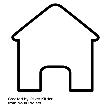 Timing of LT is crucial
Before life-threatening complications occur
Not so early that benefits are outweighed by the risk of surgery and immunosuppression for life
Priority for LT is based onChild–Pugh classification and MELD
MELD score ≥15 is recommendedto list patients with ESLD
Only MELD >35 predicts post-LT mortality
MELD does not reflect the impact of all complications
MELD exceptions
In some cases, extra points should be given to prioritize for LT
EASL CPG LT. J Hepatol 2016;64:433–85
[Speaker Notes: CCA, cholangiocarcinoma; ESLD, end-stage liver disease; HCC, hepatocellular carcinoma; LT, liver transplantation; MELD, Model for End-Stage Liver Disease]
The candidate for LT: patient evaluation
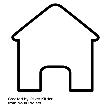 MELD score drives the allocation of grafts in many European countries
Final decision based on multiple factors
Suitable donors and local/regional priorities
Responsibility of multidisciplinary group within each expert centre after considering the risks and benefits for individual patients
Grade of recommendation
EASL CPG LT. J Hepatol 2016;64:433–85
[Speaker Notes: AFP, α-fetoprotein; HCC, hepatocellular carcinoma; LT, liver transplantation; MELD, Model for End-Stage Liver Disease]
Management of patients with liver cirrhosis*
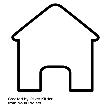 Liver cirrhosis has different aetiologies
HBV-related liver disease
HCV-related liver disease
Alcoholic liver disease
NAFLD and NASH
Thus, collaboration between specialists is required to address all comorbidities
Final decision should be made within each expert centre by a multidisciplinary group of staff
Considering risks and benefits for individual patients
*Without HCC
EASL CPG LT. J Hepatol 2016;64:433–85
[Speaker Notes: HBV, hepatitis B virus; HCC, hepatocellular carcinoma; HCV, hepatitis C virus; NAFLD, non-alcoholic fatty liver disease; NASH, non-alcoholic steatohepatitis]
HBV-related liver disease
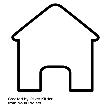 Indication for LT similar to other causes of cirrhosis
Start ETV or TDF as soon as possible if HBV DNA is detectable
To improve liver function
To decrease risk of HBV recurrence after transplantation
Grade of recommendation
*New treatment options are now available that were approved after the publication of this CPG. Recommendation from EASL HBV CPG: Patients with decompensated cirrhosis should be immediately treated with an NA with a high barrier to resistance (ETV, TDF, or tenofovir alafenamide), irrespective of the level of HBV replication, and should be assessed for LT (evidence level II-2, grade of recommendation 1); †Other treatments are available
EASL CPG LT. J Hepatol 2016;64:433–85
[Speaker Notes: ETV, entecavir; HBV, hepatitis B virus; HBIG, hepatitis B immunoglobulin monoprophylaxis; HCC, hepatocellular carcinoma; HDV, hepatitis D virus; LT, liver transplantation; NA, nucleot(s)ide analogue; TDF, tenofovir disoproxil fumarate]
HCV-related liver disease
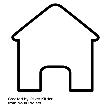 Goals of antiviral treatment prior to LT
Prevent HCV infection of the new liver
Improve liver function to avoid need for LT
HCV replication at time of LT is not a contraindication
Antiviral treatment will be necessary post-LT
Grade of recommendation
*New treatment options are now available that were approved after the publication of this CPG. Recommendation from EASL HCV CPG: Patients with decompensated cirrhosis awaiting LT with a MELD score <18–20 can be treated with SOF/LDV (GT 1, 4, 5 or 6) or SOF/VEL (all GT) + weight-based RBV for 12 weeks. Those unable to take RBV should receive SOF/LDV (GT 1, 4, 5 or 6) or SOF/VEL (all GT) for 24 weeks without RBV. Protease inhibitor-containing regimens are contraindicated in patients with decompensated cirrhosis (evidence level A, grade of recommendation 1); †Other treatments are available
EASL CPG LT J Hepatol 2016;64:433–85
[Speaker Notes: GT, genotype; HCV, hepatitis C virus; IFN, interferon; LDV, ledipasvir; LT, liver transplantation; MELD, Model for End-Stage Liver Disease; RBV, ribavirin; SOF, sofosbuvir; SVR, sustained virological response]
Alcoholic liver disease
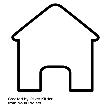 ALD is one of the most common indications for LT in the West
LT for alcoholic cirrhosis has a favourable outcome
Similar to other aetiologies of ESLD 
Evaluation based on medical and psychiatric criteria to better determine patients most likely to benefit from LT
Psychosocial management is needed to ensure long-term success
Grade of recommendation
EASL CPG LT. J Hepatol 2016;64:433–85
[Speaker Notes: ALD, alcoholic liver disease; ESLD, end-stage liver disease; LT, liver transplantation]
NAFLD and NASH
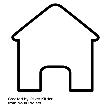 Prevalence of NAFLD and NASH is increasing
Cirrhosis and liver failure associated with NAFLD and NASH are increasingly recognized as indications for LT
Patients should be monitored carefully for comorbid factors linked to metabolic syndrome
Could increase risk of complications during surgery
Grade of recommendation
EASL CPG LT. J Hepatol 2016;64:433–85
[Speaker Notes: LT, liver transplantation; NAFLD, non-alcoholic fatty liver disease; NASH, non-alcoholic steatohepatitis]
Primary biliary cholangitis
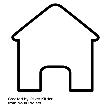 Availability of UDCA has improved survival for patients with PBC
Number of LT candidates has dramatically decreased
LT is indicated in PBC
When expected survival is <1 year
In patients with decompensated cirrhosis
In patients with complicated portal hypertension
In patients with refractory and intolerable pruritus
Grade of recommendation
EASL CPG LT J Hepatol 2016;64:433–85
[Speaker Notes: LT, liver transplantation; PBC, primary biliary cholangitis; UDCA, ursodeoxycholic acid]
Primary sclerosing cholangitis
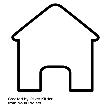 Suspected CCA may be an indication for LT
Can be a contraindication at an advanced stage
Patients transplanted with unsuspected CCA are at a high risk of recurrent CCA and have a poor prognosis
IBD is frequently associated with PSC
Not a contraindication for liver LT if quiescent
Active IBD should be controlled before transplantation
Grade of recommendation
EASL CPG LT. J Hepatol 2016;64:433–85
[Speaker Notes: CCA, cholangiocarcinoma; IBD, inflammatory bowel disease; LT, liver transplantation; PSC, primary sclerosing cholangitis]
Autoimmune hepatitis
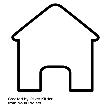 AIH is more common in young women
Clinical presentation is variable
Usually presents as active chronic hepatitis
May also present as established cirrhosis
Rarely can present as a fulminant (acute) disease 
Response to immunosuppressive treatment including steroids is good
Grade of recommendation
EASL CPG LT. J Hepatol 2016;64:433–85
[Speaker Notes: AIH, autoimmune hepatitis; LT, liver transplantation]
Management of patients with liver cirrhosis and hepatic malignancies
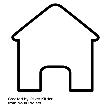 LT is indicated in patients with a number of hepatobiliary malignancies
HCC
CCA
Other malignancies
Without metastatic spread
Hepatic metastases
1. ELTR. Available at: http://www.eltr.org/Specific-results-by-disease.html. Accessed 23.02.18;
EASL CPG LT. J Hepatol 2016;64:433–85
[Speaker Notes: ALF, acute liver failure; CCA, cholangiocarcinoma; ESLD, end-stage liver disease; HCC, hepatocellular carcinoma; LT, liver transplantation; QoL, quality of life

European Liver Transplant Registry. Overall indication and results: Primary disease leading to LT in Europe. Available at: http://www.eltr.org/Overall-indication-and-results.html. Accessed 23.02.18]
Liver transplantation in HCC
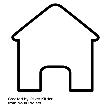 HCC is the most common primary tumour of the liver
LT is suitable for early, unresectable HCC
Particularly in the setting of CLD
5-year survival exceeds 70% when Milan criteria are used
Expanded criteria have shown similar outcomes
Identify LT candidates at low risk of recurrence otherwise excluded by Milan criteria
Milan criteria remain the benchmark
*Total score ≤2 associated with low risk of recurrence and 5-year survival ~70%
1. Yao FY, et al. Hepatology 2001;33:1394–403; 2. Duvoux C, et al. Gastroenterology 2012;143:986–94;
EASL CPG LT. J Hepatol 2016;64:433–85
[Speaker Notes: AFP, α-fetoprotein; CLD, chronic liver disease; HCC, hepatocellular carcinoma; UCSF, University of California San Francisco]
Liver transplantation in HCC and CCA
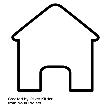 The dropout rate from LT waiting lists is ~15–30% due to HCC progression
Downstaging and bridging treatment should be offered to all patientsexpected to wait >6 months
CCA accounts for 5–20% of primary liver tumours
LT for CCA remains controversial due to a high risk of recurrence
Grade of recommendation
*Solitary HCC with diameter <5 cm or up to 3 nodules with diameter <3 cm
EASL CPG LT. J Hepatol 2016;64:433–85
[Speaker Notes: CCA, cholangiocarcinoma; HCC, hepatocellular carcinoma; LT, liver transplantation]
Comorbidities
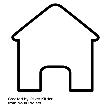 All LT candidates requireevaluation for comorbidities
CV, respiratory, renal
Infections
Nutrition
Anatomy
Neoplastic lesions
Social assessment, psychiatric and addiction
There is no formal age limit
Patients >65 years of age need a multidisciplinary evaluation

LT has been performed successfully in patients >70 years
Increased risk of CV complications
Grade of recommendation
EASL CPG LT. J Hepatol 2016;64:433–85
[Speaker Notes: CV, cardiovascular; LT, liver transplantation]
Organ donation
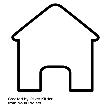 Consent
Establishment of consent varies across Europe
Most European countries have presumed consent

Deceased and living donation
Also varies between countries
Including donation after brain death (DBD) and donation after circulatory death (DCD)

Waiting lists
Definition of listing criteria
Some bilateral and multilateral agreements exist
EASL CPG LT. J Hepatol 2016;64:433–85
Liver allocation in Europe
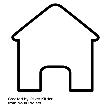 Number of liver transplants performed in European countries(May 1968–December 2009)1
LT data are collected by the ELTR 
Registry of all LT procedures
Link between transplant centres
Scientific exchange and publications

LT rates vary between countries
Organ allocation systems and organisations
Legislation
Organ donation rates
LT
Traditions

System diversity means there are no Europe-wide ‘rules’
1. Adam R, et al. J Hepatol 2012;57:675–88;
EASL CPG LT. J Hepatol 2016;64:433–85
[Speaker Notes: ELTR, European Liver Transplant Registry; LT, liver transplantation

Adam R, Karam V, Delvart V, O'Grady J, Mirza D, Klempnauer J, Castaing D, Neuhaus P, Jamieson N, Salizzoni M, Pollard S, Lerut J, Paul A, Garcia-Valdecasas JC, Rodríguez FS, Burroughs A; All contributing centres (www.eltr.org); European Liver and Intestine Transplant Association (ELITA). Evolution of indications and results of liver transplantation in Europe. A report from the European Liver Transplant Registry (ELTR). J Hepatol. 2012 Sep;57(3):675-88.]
Donor classification
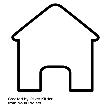 Deceased
DBD or DCD
Living donor liver transplantation (LDLT)
Extended criteria donor (ECD)
Organ with unfavourable characteristics associated with suboptimal post-LT outcomes
Fall into two main risk categories: poor graft function and potential for disease transmission 
Donor age >65 years
ICU stay with ventilation >7 days
BMI >30
Steatosis of the liver >40%
Serum sodium >165 mmol/L
Aminotransferases: ALT >105 U/L, AST >90 U/L
Serum bilirubin >3 mg/dL
Protocols to select ECD and DCDlivers to improve safetyand expand donor pool
EASL CPG LT. J Hepatol 2016;64:433–85
[Speaker Notes: ALT, alanine aminotransferase; AST, aspartate aminotransferase; BMI, body mass index; DBD, donation after brain death; DCD, donation after circulatory death; ICU, intensive care unit]
Donation after circulatory death
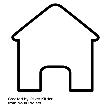 DCD is a strategy to increase number of viable grafts
Recipients show mortality rates comparable to other risk predictors*
DCD is based on category III in most countries in Europe†
*Such as advanced age, HCV, HCC, and older donor age;
†Type II is predominant in France and Spain
EASL CPG LT. J Hepatol 2016;64:433–85
[Speaker Notes: CPR, cardiopulmonary resuscitation; DCD, donation after circulatory death; HBV, hepatitis B virus; HCC, hepatocellular carcinoma; HCV, hepatitis C virus]
ECD: older donors and donors with diabetes mellitus
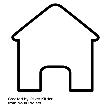 Recipients of livers from older donors are at increased risk of graft failure and mortality
Increased vulnerability to ischaemia and diminished regeneration
Recipients of livers from diabetes mellitus donors have poorer 1- and 5-year graft survival
Grade of recommendation
EASL CPG LT. J Hepatol 2016;64:433–85
[Speaker Notes: ECD, extended criteria donor; HBsAg, hepatitis B surface antigen; HBV, hepatitis B virus; HCV, hepatitis C virus; HIV, human immunodeficiency virus; WNV, West Nile virus]
ECD: donors with graft steatosis
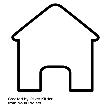 Hepatic steatosis is associated with a range of post-LT complications
Poor graft function in particular
Steatosis is classified as mild, moderate or severe
Mild (1030% steatosis): suitable for transplantation
Moderate (3060%): acceptable outcomes in select DR combinations
Severe (>60%): unacceptable risk of graft failure, AKI, biliary complications and mortality
Grade of recommendation
EASL CPG LT. J Hepatol 2016;64:433–85
[Speaker Notes: AKI, acute kidney injury; DCD, donation after circulatory death; DR, donor-recipient; ECD, extended criteria donor; HBV, hepatitis B virus; HCV, hepatitis C virus; LT, liver transplantation]
ECD: anti-HBc-positive donors
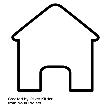 Anti-HBc-positive grafts are common in countries with endemic HBV infection
Outcomes are better if transplanted into HBeAg-positive rather than HBeAg-negative individuals
Viral replication may increase with post-LT immunosuppression
Due to frequent occult HBV infection in the graft
Grade of recommendation
EASL CPG LT. J Hepatol 2016;64:433–85
[Speaker Notes: AKI, acute kidney injury; anti-HBc, hepatitis B core antibody; anti-HBs, hepatitis B surface antibody; DCD, donation after circulatory death; DR, donor-recipient; ECD, extended criteria donor; HBeAg, hepatitis B ‘e’ antigen; HBV, hepatitis B virus; HCV, hepatitis C virus; LT, liver transplantation]
ECD: HCV-positive donors
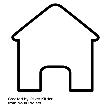 Use of anti-HCV-positive grafts in recipients with HCV infection is commonplace and considered safe
LT of HCV-positive grafts into negative recipients is avoided
Grade of recommendation
EASL CPG LT. J Hepatol 2016;64:433–85
[Speaker Notes: AKI, acute kidney injury; DCD, donation after circulatory death; DR, donor-recipient; ECD, extended criteria donor; HBV, hepatitis B virus; HCV, hepatitis C virus; LT, liver transplantation]
Liver transplantation
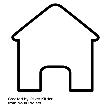 To overcome a shortage of grafts, alternative strategies need to be developed
Europe and USA: most common LT is ‘conventional’ or ‘standard’:Whole liver grafts
Asia: partial grafts from living donors

Whole liver grafts
Techniques differ depending on whether recipient IVC is preserved

Partial graft transplants
Auxiliary LT
Split LT
Living donor LT
EASL CPG LT. J Hepatol 2016;64:433–85
[Speaker Notes: IVC, inferior vena cava; LT, liver transplantation]
Liver transplantation: piggyback technique
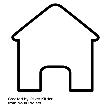 Liver transplantation with piggy-back technique
Most widely used in Europe
Preserves recipient’s IVC
Technique involves
Anastomosis
Donor’s suprahepatic IVC to recipient’s three hepatic veins
Reconstruction
Portal vein, hepatic artery and biliary tree
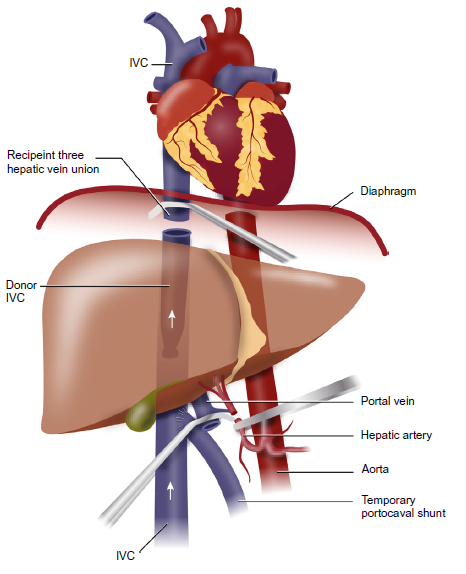 IVC
EASL CPG LT. J Hepatol 2016;64:433–85
[Speaker Notes: IVC, inferior vena cava]
Partial graft transplant: auxiliary LT
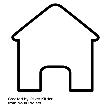 Auxiliary LT may be performed orthotopically or heterotopically and provides an alternative in two situations:
Patients with ALF
Provide support to patient’s diseased liver while it recovers
When native liver functions normally, graft is removed and immunosuppression is withdrawn
Patients with functional congenital or metabolic disorders affecting a normal liver
Allows correction of the metabolic disorder while avoiding a full LT
Poorer outcomes are obtained in Budd–Chiari syndrome and Wilson disease
Acute hepatitis B is a controversial indication
Risk of graft reinfection
EASL CPG LT. J Hepatol 2016;64:433–85
[Speaker Notes: ALF, acute liver failure; LT, liver transplantation]
Partial graft transplant: split LT
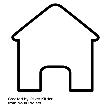 Involves dividing the donor liver into two parts:
Adult–child
Liver divided into
Right lobe that includes segment IV
Partial left graft that includes segments II and III 
Adult–adult
Liver divided into
Right lobe (segments V to VIII)
Left lobe (segments I to IV)
Split liver transplantation: adult and child as recipients
EASL CPG LT. J Hepatol 2016;64:433–85
[Speaker Notes: LT, liver transplantation]
Partial graft transplant: living donor LT
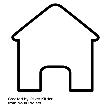 In children
Segments II and III of an adult donor liver are transplanted
Limited use in Europe
More widely used in Asia
In adults
Living donation generally uses donor’s right liver lobe
Segments V to VIII

Technically difficult
Recipient outcomes are good
Significant donor morbidity
Estimated mortality rate ~0.18%
Adult living donor transplantation
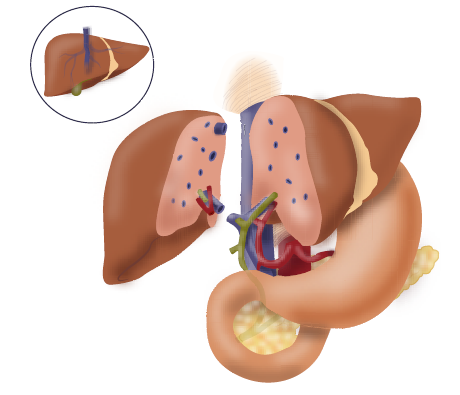 EASL CPG LT. J Hepatol 2016;64:433–85
[Speaker Notes: LT, liver transplantation]
Graft and patient survival in Europe
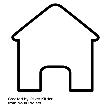 Patient survival according to year of liver transplantation1
Patient survival has improved greatly
After nearly 100,000 LT:
1-year survival: ~90%
5-year survival: ~70%

Side effects are an issue
Diabetes
Chronic renal failure
Hyperlipidaemia
Atherosclerosis
De novo malignancy
Important to reduce long-termissues associated withimmunosuppression
1. Adam R, et al. J Hepatol. 2012;57:675–88;
EASL CPG LT. J Hepatol 2016;64:433–85
[Speaker Notes: ELTR, European Liver Transplant Registry; LT, liver transplantation

Adam R, Karam V, Delvart V, O'Grady J, Mirza D, Klempnauer J, Castaing D, Neuhaus P, Jamieson N, Salizzoni M, Pollard S, Lerut J, Paul A, Garcia-Valdecasas JC, Rodríguez FS, Burroughs A; All contributing centres (www.eltr.org); European Liver and Intestine Transplant Association (ELITA). Evolution of indications and results of liver transplantation in Europe. A report from the European Liver Transplant Registry (ELTR). J Hepatol. 2012 Sep;57(3):675-88.]
Probability of survival post-LT
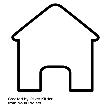 Data from the European Registry (19982012)
EASL CPG LT. J Hepatol 2016;64:433–85
[Speaker Notes: CCA, cholangiocarcinoma; HBV, hepatitis B virus; HCC, hepatocellular carcinoma; HCV, hepatitis C virus; HDV, hepatitis delta virus; LT, liver transplantation; PBC, primary biliary cirrhosis]
Surgical complications
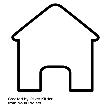 Although complications post-LT have been significantly reduced, they still have a major impact on short- and long-term prognoses
EASL CPG LT. J Hepatol 2016;64:433–85
[Speaker Notes: DCD, donation after circulatory death; IVC, inferior vena cava; LT, liver transplantation; PSC, primary sclerosing cholangitis]
Re-transplantation
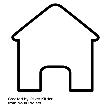 Number of liver transplants
Number of liver transplants
1
2
3
4
1
2
3
4
Graft loss in 7–10% of adults
Two types:
Early
Hepatic artery thrombosis or primary graft non-function
Late
IC, chronic rejection or primary disease recurrence
Re-transplantation is the only option
High morbidity and mortality compared with initial LT
Significantly lower patient and graft survival1
Patient survival vs. number of LT per patient 1988–20151
Graft survival vs. number of LT 1988–20151
100
100
80
80
60
60
Patients with graft survival (%)
Patients surviving (%)
40
40
20
20
N=133,411
Global log rank p<0.0001
N=120,116
Global log rank p<0.0001
0
0
0
0
2
2
4
4
6
6
8
8
10
10
12
12
14
14
16
16
18
18
20
20
Time (years)
Time (years)
1. Adapted from ELTR. Available at: http://www.eltr.org/Mortality-and-retransplantation.html. Accessed 26.01.18;EASL CPG LT. J Hepatol 2016;64:433–85
[Speaker Notes: IC, ischaemic cholangiopathy; LT, liver transplantation

European Liver Transplant Registry (ELTR). Mortality and retransplantation. Available at: http://www.eltr.org/Mortality-and-retransplantation.html. Accessed 26.01.18]
Immunosuppression: standard regimens
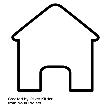 Spontaneous resolution of severe acute rejection episodes has been described in patients after LT
Due to the ‘privileged’ immunological status of the liver
Main concern is avoiding significant long-term side effects of immunosuppressive therapy
Grade of recommendation
EASL CPG LT. J Hepatol 2016;64:433–85
[Speaker Notes: AZA, azathioprine; CNI, calcineurin inhibitor; CsA, cyclosporine; IL-2R, interleukin-2 receptor; LT, liver transplantation; MMF, mycophenolate mofetil; Tac, tacrolimus]
Immunosuppression: patients with renal impairment
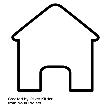 Renal injury after LT:
role of CNIs and other co-factors1
Chronic renal dysfunction* or ESRD is common after LT
Occurs in ~18% of patients within 5 years of LT

Use of CNIs is the most important risk factor for nephrotoxicity
*GFR ≤29 ml/min/1.73 m2
1. Duvoux C, Pageaux GP. J Hepatol 2011;54:104154;
EASL CPG LT. J Hepatol 2016;64:433–85
[Speaker Notes: AZA, azathioprine; CNI, calcineurin inhibitor; ESRD, end-stage renal disease; EVR, everolimus; GFR, glomerular filtration rate; IL-2R, interleukin-2 receptor; LT, liver transplantation; MMF, mycophenolate mofetil; RCT, randomized controlled trial; SRL, sirolimus; Tac, tacrolimus]
Immunosuppression: patients with renal impairment
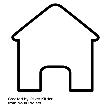 Chronic renal dysfunction* or ESRD occurs in ~18% of patients within 5 years of LT
Use of CNIs is the most important risk factor for nephrotoxicity
Grade of recommendation
* GFR ≤29 ml/min/1.73 m2
EASL CPG LT. J Hepatol 2016;64:433–85
[Speaker Notes: AZA, azathioprine; CNI, calcineurin inhibitor; ESRD, end-stage renal disease; EVR, everolimus; GFR, glomerular filtration rate; IL-2R, interleukin-2 receptor; LT, liver transplantation; MMF, mycophenolate mofetil; RCT, randomized controlled trial; SRL, sirolimus; Tac, tacrolimus]
Immunosuppression: HCV liver-transplanted patients
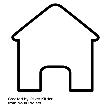 A fine balance between suppressing immunity and maintaining optimal host viral response is required
Grade of recommendation
EASL CPG LT. J Hepatol 2016;64:433–85
[Speaker Notes: AZA, azathioprine; CNI, calcineurin inhibitor; EVR, everolimus; HCV, hepatitis C virus; IL-2R, interleukin-2 receptor; LT, liver transplantation; MMF, mycophenolate mofetil; mTOR, mammalian target of rapamycin; OKT3, anti-human CD3 antibody; RCT, randomized controlled trial]
Immunosuppression: patients with HCC
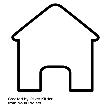 Immunosuppression plays a central role in the increased risk of cancer after LT
Including the recurrence of HCC 
A dose-dependent relationship between CNIs and HCC recurrence post LT has been reported
Studies were retrospective
Comparative data on CNIs are lacking and/or inconclusive
Grade of recommendation
EASL CPG LT. J Hepatol 2016;64:433–85
[Speaker Notes: CNI, calcineurin inhibitor; HCC, hepatocellular carcinoma; LT, liver transplantation; SRL, sirolimus]
Immunosuppression: patients with de novo tumours
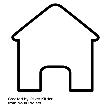 There are few data on differential risk of immunosuppressive regimens
Grade of recommendation
EASL CPG LT. J Hepatol 2016;64:433–85
[Speaker Notes: CsA, cyclosporine; CNI, calcineurin inhibitor; MMF, mycophenolate mofetil; mTOR, mammalian target of rapamycin; RCT, randomized controlled trial; Tac, tacrolimus]
Medical complications: management of HCV recurrence
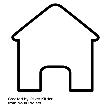 HCV recurrence is universal and progression is accelerated after LT in patients with detectable HCV RNA
~33% HCV-infected LT recipients experience aggressive HCV recurrence
At risk of clinical decompensation and graft loss
Post-LT graft loss within 1 year is predicted by:
Significant fibrosis (F ≥2 METAVIR)
Portal hypertension (HVPG ≥6 mmHg)
High TE values (>8.6 kPa)
Grade of recommendation
EASL CPG LT. J Hepatol 2016;64:433–85
[Speaker Notes: HCV, hepatitis C virus; HVPG, hepatic venous pressure gradient; LT, liver transplantation; TE, transient elastography]
Medical complications: HCV treatment after LT
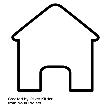 Early antiviral therapy may be appropriate
Grade of recommendation
*Recommendation from EASL CPG HCV: IFN-free regimens are the only options in patients after liver transplantation because of their virological efficacy, ease of use, safety and tolerability. Protease inhibitor-containing regimens are contraindicated in patients with decompensated cirrhosis (evidence level A, grade of recommendation 1).
EASL CPG LT. J Hepatol 2016;64:433–85
[Speaker Notes: BOC, boceprevir; CsA, cyclosporine; DSV, dasabuvir; HCV, hepatitis C virus; IFN, interferon; LDV, ledipasvir; LT, liver transplantation; OBV, ombitasvir; PegIFN, pegylated interferon; PI, protease inhibitor; PK, pharmacokinetic; RBV, ribavirin; SOF, sofosbuvir; SPV, simeprevir; SVR, sustained virological response; Tac, tacrolimus; TPV, telaprevir]
Medical complications: HCV treatment after LT
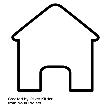 Early antiviral therapy may be appropriate
Grade of recommendation
*New treatment options are now available that were approved after the publication of this CPG. Recommendation from EASL HCV CPG: Patients with post-transplant HCV recurrence, regardless of cirrhosis status, can be treated with SOF/LDV (GT 1, 4, 5 or 6) or SOF/VEL (all GT (evidence level A, grade of recommendation 1). For precise regimens and need for RBV or pre-treatment ISD dose adjustments, please refer to the full guideline. Patients without cirrhosis or with compensated cirrhosis, with an eGFR <30 ml/min/1.73 m2, can be treated with GLE/PIB for 12 weeks. ISD levels need to be monitored and adjusted as needed during and after treatment (evidence level B, grade of recommendation 1); †Other IFN-free regimens are now available.
EASL CPG LT. J Hepatol 2016;64:433–85
[Speaker Notes: BOC, boceprevir; CsA, cyclosporine; DSV, dasabuvir; eGFR, estimated glomerular filtration rate; GLE, glecaprevir; HCV, hepatitis C virus; IFN, interferon; ISD, immunosuppressant drug; LDV, ledipasvir; LT, liver transplantation; OBV, ombitasvir; PegIFN, pegylated interferon; PI, protease inhibitor; PIB, pibrentasvir; PK, pharmacokinetic; RBV, ribavirin; SOF, sofosbuvir; SPV, simeprevir; SVR, sustained virological response; Tac, tacrolimus; TPV, telaprevir]
Medical complications: prevention and treatment of HBV recurrence
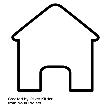 Recurrence of infection is reduced with HBIG and NAs
Patients undergoing LT for HBV-related cirrhosis have excellentlong-term outcomes
5-year survival rates ≥80%
With HBV recurrence, the aim is to control HBV replication to prevent graft loss
Grade of recommendation
*Other treatments are available
EASL CPG LT. J Hepatol 2016;64:433–85
[Speaker Notes: ETV, entecavir; HBIG, hepatitis B immunoglobulin; HBV, hepatitis B virus; NA, nulceot(s)ide analogue; TDF, tenofovir disoproxil fumarate]
Medical complications: recipients of livers from anti-HBc-positive donors
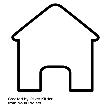 Post-LT prophylaxis significantly reduces the probability of de novo HBV infection in patients receiving livers from anti-HBc-positive donors
Grade of recommendation
EASL CPG LT. J Hepatol 2016;64:433–85
[Speaker Notes: Anti-HBc, hepatitis B core antibody; HBIG, hepatitis B immunoglobulin; HBsAg, hepatitis B surface antigen; HBV, hepatitis B virus; LT, liver transplantation]
Medical complications: patients transplanted for alcoholic liver disease
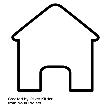 Post-LT outcomes in patients with ALD are good
Similar to individuals transplanted for other forms of liver disease
Moderately heavy drinking does not impact graft function or patient survival
Harmful drinking after LT is associated with a decreased survival
Grade of recommendation
EASL CPG LT. J Hepatol 2016;64:433–85
[Speaker Notes: ALD, alcoholic liver disease; LT, liver transplantation]
Medical complications: recurrence of NAFLD
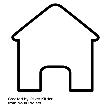 NAFLD and NASH are common after LT
Both de novo and recurrent 
Several major risk factors for post-LT NAFLD/NASH
BMI prior to and following LT
Diabetes mellitus
Arterial hypertension
Hyperlipidaemia
Grade of recommendation
EASL CPG LT. J Hepatol 2016;64:433–85
[Speaker Notes: BMI, body mass index; LT, liver transplantation; NAFLD, non-alcoholic fatty liver disease; NASH, non-alcoholic steatohepatitis]
Medical complications: recurrence of cholestatic liver disease
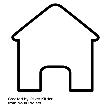 Recurrent AIH, PBC and PSC occurs in 10–50%
Impact on graft function and patient survival is minimal
Grade of recommendation
EASL CPG LT. J Hepatol 2016;64:433–85
[Speaker Notes: AIH, autoimmune hepatitis; PBC, primary biliary cholangitis; PSC, primary sclerosing cholangitis]
Medical complications: management of HCC recurrence
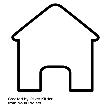 HCC recurs in 8–20% of recipients and is usually seen within 2 years of LT
Median survival is <1 year
De novo HCC may arise following progression to liver cirrhosis 
Algorithms used for immunocompetent patients are appropriate:
Liver resection, RFA or transarterial chemoembolization*
Re-transplantation may be indicated in selected cases
Grade of recommendation
*When technically possible
EASL CPG LT. J Hepatol 2016;64:433–85
[Speaker Notes: HCC, hepatocellular carcinoma; LT, liver transplantation; RFA, radiofrequency ablation; SRL, sirolimus]
Medical management: additional morbidities
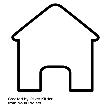 Renal dysfunction
Prevention and treatment of infections
Metabolic syndrome
Bone disease
De novo malignancies
EASL CPG LT. J Hepatol 2016;64:433–85
Long-term follow-up: lifestyle
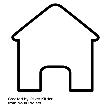 LT should allow patients to enjoy the same state of health asthey did prior to the disease
Goal should be to balance graft functioning, and patient psychologicaland physical well-being




Also need to consider:
Medication adherence
Employment
Sexual functioning and pregnancy
Physical activity and weight control
Grade of recommendation
EASL CPG LT. J Hepatol 2016;64:433–85
[Speaker Notes: LT, liver transplantation; QoL, quality of life]
Appendix
Additional recommendations
Genetic diseases
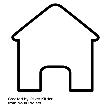 LT is indicated for:
Genetic diseases with parenchymal liver damage
Liver-based genetic disorders with prevalent extrahepatic manifestations
Grade of recommendation
*Considering the cardiomyopathy associated with iron overload;
†LT is often done with a domino technique 
EASL CPG LT. J Hepatol 2016;64:433–85
[Speaker Notes: ALF, acute liver failure; ESLD, end-stage liver disease; FAP, familial amyloid polyneuropathy; HCC, hepatocellular carcinoma; LT, liver transplantation]
LT in hepatic malignancies
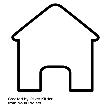 Indications for LT in hepatic malignancies
Grade of recommendation
*Solitary HCC with diameter <5 cm or up to 3 nodules with diameter <3 cm
EASL CPG LT. J Hepatol 2016;64:433–85
[Speaker Notes: HCC, hepatocellular carcinoma; LT, liver transplantation]
Infection screening
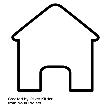 *History + PPD-Mantoux + IFNγ release assays
Fagiuoli S, et al. J Hepatol 2014;60:1075–89;EASL CPG LT. J Hepatol 2016;64:433–85
[Speaker Notes: CMV, cytomegalovirus; EBV, Epstein–Barr virus; HAV, hepatitis A virus; HBV, hepatitis B virus; HCV, hepatitis C virus; HHV, human herpes virus; HIV, human immunodeficiency virus; HSV, herpes simplex virus; HTLV, human T-cell lymphotropic virus; IFNγ, interferon-γ; IgG, immunoglobulin G; LT, liver transplantation; MDR, multidrug resistant; PPD, purified protein derivative; VDRL, Venereal Disease Research Laboratory; VRE, vancomycin-resistant Enterococcus; VZV, varicella zoster virus; WNV, West Nile virus 

Fagiuoli S, Colli A, Bruno R, Craxì A, Gaeta GB, Grossi P, Mondelli MU, Puoti M, Sagnelli E, Stefani S, Toniutto P, Burra P; 2011 AISF Single Topic Group.
Management of infections pre- and post-liver transplantation: report of an AISF consensus conference. J Hepatol. 2014 May;60(5):1075-89.]
Cardiovascular function
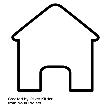 Cardiac abnormalities have been noted in patients with cirrhosis
Increased cardiac output
Cirrhotic cardiomyopathy
Latent cardiac dysfunction, including reduced cardiac contractility with systolic and diastolic dysfunction, and electrophysiological abnormalities
Underlying heart disease should be ruled out in all patients
Grade of recommendation
EASL CPG LT. J Hepatol 2016;64:433–85
Respiratory function
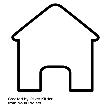 Lung function tests and a chest X-ray are recommended in all candidates for LT 
HPS is found in 10–17% of patients with cirrhosis
LT is the only curative treatment
PPHTN occurs in 2–8% of patients with cirrhosis
Pre-LT management requires early diagnosis and therapywith pulmonary vasodilators
Grade of recommendation
EASL CPG LT. J Hepatol 2016;64:433–85
[Speaker Notes: HPS, hepatopulmonary syndrome; LT, liver transplantation; MPAP, mean pulmonary artery pressure; PPHTN, portopulmonary hypertension]
Renal function
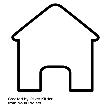 Cirrhotic patients with renal failure have a 7-fold increased risk of death
Hepatorenal syndrome must be differentiated from other causes of AKI
Combined liver–kidney transplantation may benefit patients with:
ESLD and with GFR <30 ml/min
Hepatorenal syndrome requiring renal replacement therapy for more than 8–12 weeks
>30% fibrosis and glomerulosclerosis on renal biopsy
Grade of recommendation
EASL CPG LT. J Hepatol 2016;64:433–85
[Speaker Notes: AKI, acute kidney injury; ESLD, end-stage liver disease; GFR, glomerular filtration rate]
Nutritional assessment
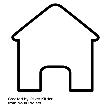 Cirrhosis is associated with malnutrition
Cachexia is present in nearly 70% of patients with ESLD
Malnutrition is associated with lower survival rate post-LT
Patients with BMI <18.5 are at greatest risk
Nutrition intervention prior to LT may play an important role
Difficult to achieve
Grade of recommendation
EASL CPG LT. J Hepatol 2016;64:433–85
[Speaker Notes: BMI, body mass index; ESLD, end-stage liver disease; LT, liver transplantation]
Evaluation of bone abnormalities
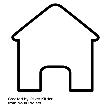 Osteoporosis is common among patients with cirrhosis
Particularly in those with chronic cholestatic disease
Major risk factors are:
Female sex
Lower BMI
Tobacco use
Grade of recommendation
EASL CPG LT. J Hepatol 2016;64:433–85
[Speaker Notes: BMI, body mass index]
Immunological evaluation
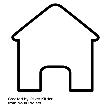 Grade of recommendation
EASL CPG LT. J Hepatol 2016;64:433–85
[Speaker Notes: DSA, donor-specific human leukocyte antigen alloantibody]
Infection screening
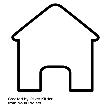 Patients with cirrhosis are prone to infections
Can result in multiple organ failure and death
Screening of latent infections is required
To treat a potentially lethal infection before LT
To prevent an exacerbation after LT under immunosuppressive regimens
Correct evaluation of acute or chronic infections in the recipient is crucial
Grade of recommendation
EASL CPG LT. J Hepatol 2016;64:433–85
[Speaker Notes: CMV, cytomegalovirus; LT, liver transplantation]
Anatomical evaluation
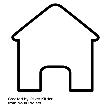 Assessment of the hepatic artery and the main portal system is essential
Evaluation of the biliary tree anatomy is particularly important for living donor transplantation
Comprehensive surgical and anaesthesia consultations are mandatory at the end of the evaluation process
To assess surgical and post-LT risks
Grade of recommendation
EASL CPG LT. J Hepatol 2016;64:433–85
[Speaker Notes: CT, computed tomography; LT, liver transplantation]
Screening for neoplastic lesions in LT candidates
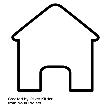 Screening for neoplastic lesions should always be performed
Evaluation should consider:
Age
Sex
Alcohol consumption
Smoking status
CRC screening is mandatory for candidates older than 50 years
Grade of recommendation
EASL CPG LT. J Hepatol 2016;64:433–85
[Speaker Notes: CRC, colorectal cancer; LT, liver transplantation]
Social assessment, psychiatric illness and addiction
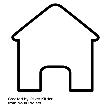 Evaluation of a patient’s social network, psychological status and addiction
To assess likelihood of adherence in the recipient
Neuropsychological testing, CT brain scan or NMR and electroencephalography may help to determine reversibility of neuropsychiatric conditions in patients with hepatic encephalopathy
Active drug or alcohol abuse is a contraindication to LT
Grade of recommendation
EASL CPG LT. J Hepatol 2016;64:433–85
[Speaker Notes: CT, computed tomography; NMR, nuclear magnetic resonance; LT, liver transplantation]
ECD: donors with previous malignancy or infection
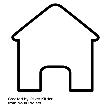 Grade of recommendation
EASL CPG LT. J Hepatol 2016;64:433–85
[Speaker Notes: DCD, donation after circulatory death; ECD, extended criteria donor; HCV, hepatitis C virus]
Different types of LT: summary
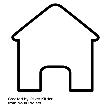 Grade of recommendation
EASL CPG LT. J Hepatol 2016;64:433–85
[Speaker Notes: ALF, acute liver failure; LDLT, living donor liver transplant; LT, liver transplantation]
Different types of LT: summary
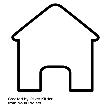 Grade of recommendation
EASL CPG LT. J Hepatol 2016;64:433–85
[Speaker Notes: ERCP, endoscopic retrograde cholangiopancreatography; LT, liver transplantation; PVT, portal vein thrombosis]
Re-transplantation
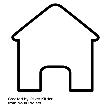 Selection of recipients should consider
Disease severity
Interval since the primary LT
Graft quality

This is more important than the cause of re-transplantation
Grade of recommendation
EASL CPG LT. J Hepatol 2016;64:433–85
[Speaker Notes: HCV, hepatitis C virus; LT, liver transplantation]
Total withdrawal of immunosuppression
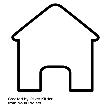 Ultimate aim is for graft acceptance without the need for any long-term pharmacological assistance
Long-term survivors following LT are often systematically and excessively immunosuppressed
Drug weaning is a strategy that should be considered
Must be undertaken gradually under careful physician surveillance
Grade of recommendation
EASL CPG LT. J Hepatol 2016;64:433–85
Management of renal dysfunction
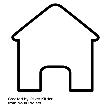 Majority of patients who survive the first 6 months after LT present with impaired kidney function
30–80% of patients develop CKD stage 3–4
Cumulative risk of ESRD requiring maintenance dialysis or renal transplantation is 5–9% within the first 10 years post-LT
CNIs are considered responsible for >70% of cases of ESRD after LT
AKI and CKD are associated with a significantly increased risk of mortality in early and late post-LT course
Grade of recommendation
EASL CPG LT. J Hepatol 2016;64:433–85
[Speaker Notes: AKI, acute kidney injury; CKD, chronic kidney disease; CNI, calcineurin inhibitor; ESRD, end-stage renal disease; LT, liver transplantation]
Prevention and treatment of infections
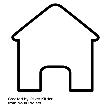 Infectious complications are a major cause of morbidity and mortality following transplantation
Grade of recommendation
EASL CPG LT. J Hepatol 2016;64:433–85
[Speaker Notes: CMV, cytomegalovirus; LT, liver transplantation; PTLD, post-transplant lymphoproliferative disorder]
Prevention and treatment of metabolic syndrome
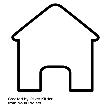 Prevalence of MetS is 50–60% in the LT population
Diabetes mellitus 10–64%
Obesity 24–64%
Dyslipidaemia 40–66%
Arterial hypertension 40–85%
Clinical features of MetS alone or in combination contribute to late post-operative morbidity and mortality
LT recipients are at increased risk of cardiovascular events
CVD accounts for ~25% of deaths in the long-term follow-up after transplant
Grade of recommendation
EASL CPG LT. J Hepatol 2016;64:433–85
[Speaker Notes: CVD, cardiovascular disease; LT, liver transplantation; MetS, metabolic syndrome]
Prevention and treatment of bone disease
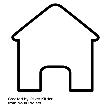 Bone loss accelerates in the first 6 months after LT
Factors associated with increased fracture risk
Post-LT immunosuppression regimen
Female sex
Older age
Lower BMI
Renal dysfunction
Grade of recommendation
EASL CPG LT. J Hepatol 2016;64:433–85
[Speaker Notes: BMD, bone mineral density; BMI, body mass index; LT, liver transplantation; QoL, quality of life]
Prevention and treatment of de novo malignancies
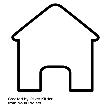 Leading cause of mortality after CVD in first year post-LT 
Reported incidence of de novo cancers ranges from 3–26%,dependent on duration of follow-up
Continuous increase in risk post-LT
Up to 19% at 10 years
Up to 34% 15 years
Grade of recommendation
EASL CPG LT. J Hepatol 2016;64:433–85
[Speaker Notes: CVD, cardiovascular disease; LT, liver transplantation; PSC, primary sclerosing cholangitis]
Follow-up: adherence
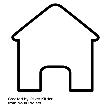 Poor adherence is an issue almost 50% of LT patients
Coincides with substantial increases in rates of graft loss and death
Particularly affects young LT recipients
Grade of recommendation
EASL CPG LT. J Hepatol 2016;64:433–85
[Speaker Notes: LT, liver transplantation]
Employment
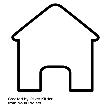 Proportion of LT recipients who return to work ranges from 26% to 57%
Dependent on the follow-up period 
Employed patients have a significantly better QoL
Grade of recommendation
EASL CPG LT. J Hepatol 2016;64:433–85
[Speaker Notes: LT, liver transplantion; QoL, quality of life]
Sexual functioning and pregnancy
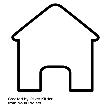 Successful LT improves sex hormone disturbances
Immunosuppressive drugs may interfere with hormone metabolism
Grade of recommendation
EASL CPG LT. J Hepatol 2016;64:433–85
[Speaker Notes: CNI, calcineurin inhibitor; LT, liver transplantation; mTOR, mammalian target of rapamycin]